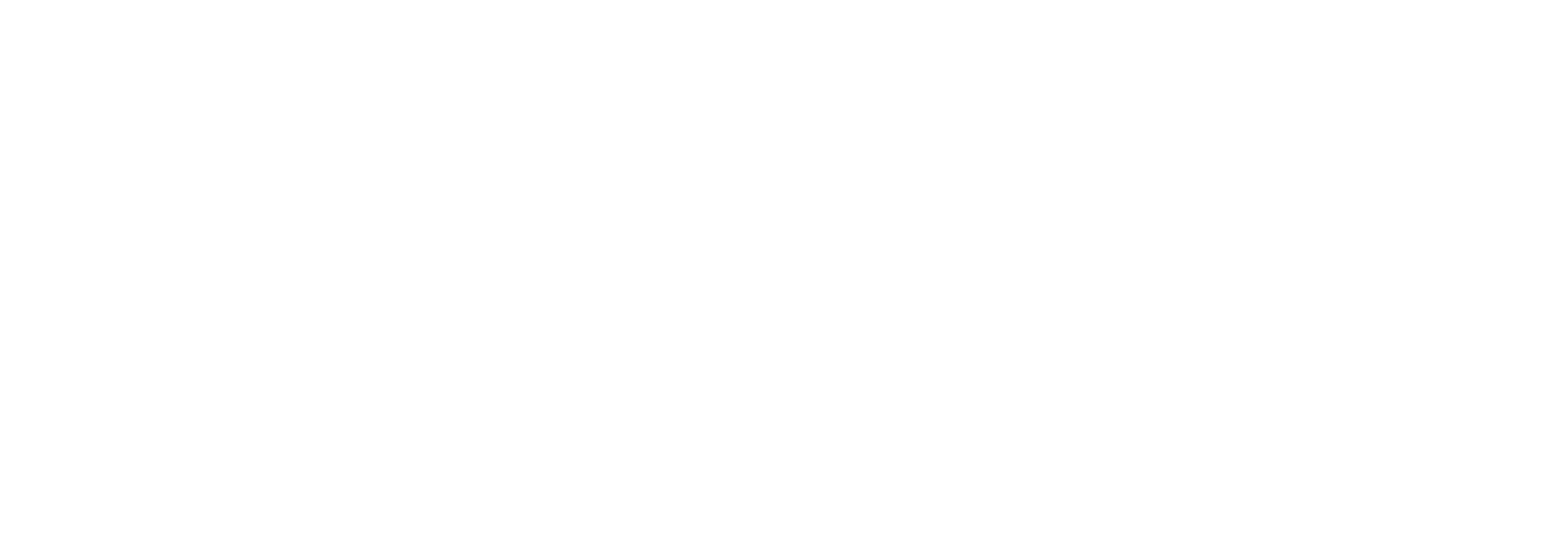 BIG DATA MEETS OCEAN HEALTH
Toward trusted, globe-ready ocean carbonate intel—at 4 km, every day
Charles Galdies, Institute of Earth Systems, University of Malta
charles.galdies@um.edu.mt
Why care about Carbonate Chemistry
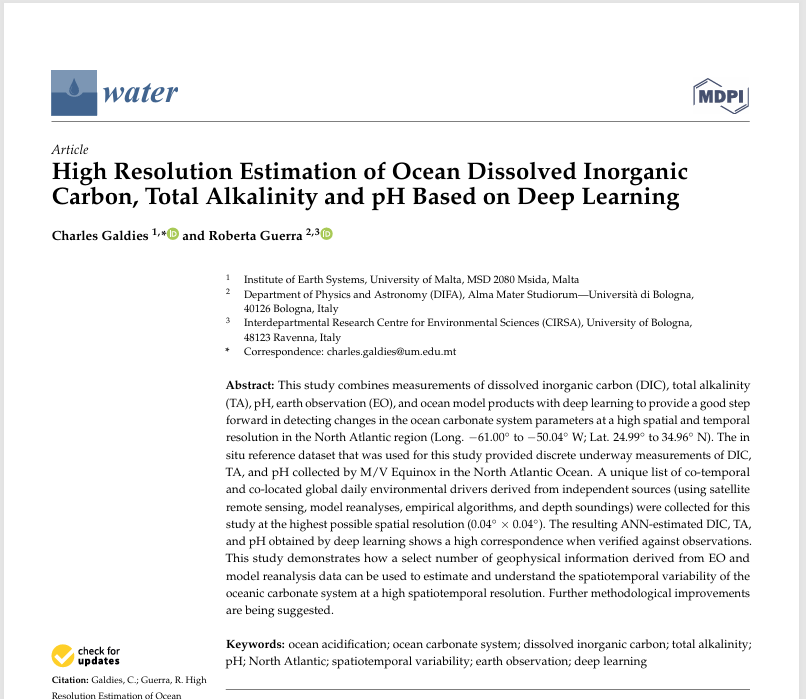 Surface pH ↓ 0.1 since 1860 – acidification accelerating
Shellfish, reefs, €-billion aquaculture industries at stake
Ship surveys cover < 0.01 % of the ocean each month
Big-Earth Data + AI can fill the gap:
Case Study: AI-Driven Estimation of Ocean Carbonate Chemistry from Big Earth Data
From Data Deluge to Insight
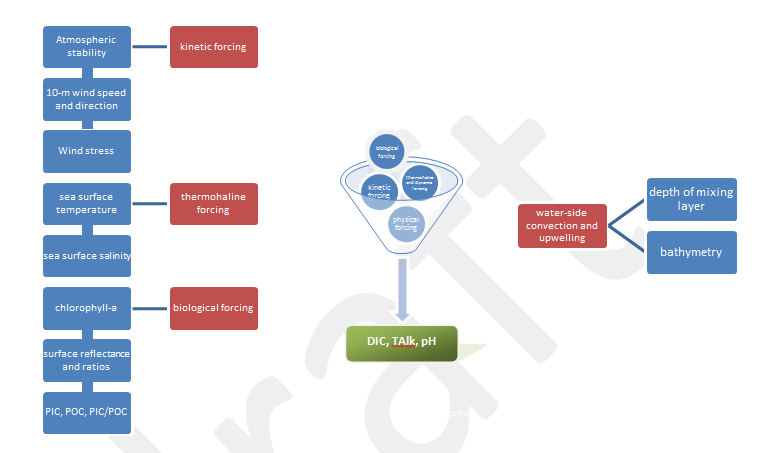 [Speaker Notes: Lots of raw data ≠ knowledge. We must blend kinetic, thermohaline, bio-optical and bathymetric drivers quickly enough for decision-makers.” Plant the ‘trust’ question: “Does the model earn its keep?” (1 min)]
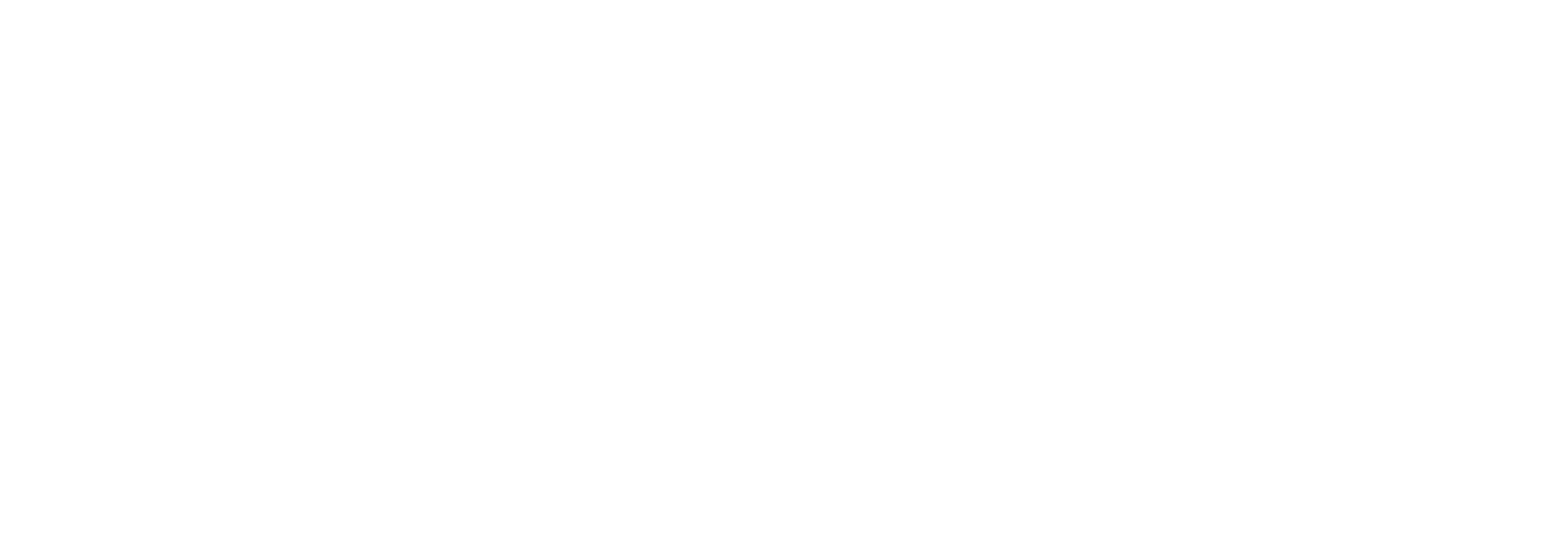 Toward trusted, globe-ready ocean carbonate intel—at 4 km, every day
Testbed
Atlantic region ● Research cruise ships ● ROI: 25–35 °N, 61–50 °W
North Atlantic test bed
Sampling periods of in-situ discrete underway samples of DIC, TA and pH measured by M/V Equinox (Source: NCEI Accession 0154382) overlaid over bathymetry (Source: GEBCO). 

Winter 2015: Validation dataset 1; 
Autumn 2016: Validation dataset 2; 
Spring 2015: Validation dataset 3; 
Spring 2016: ANN Training dataset for the prediction of DIC, TA and pH.
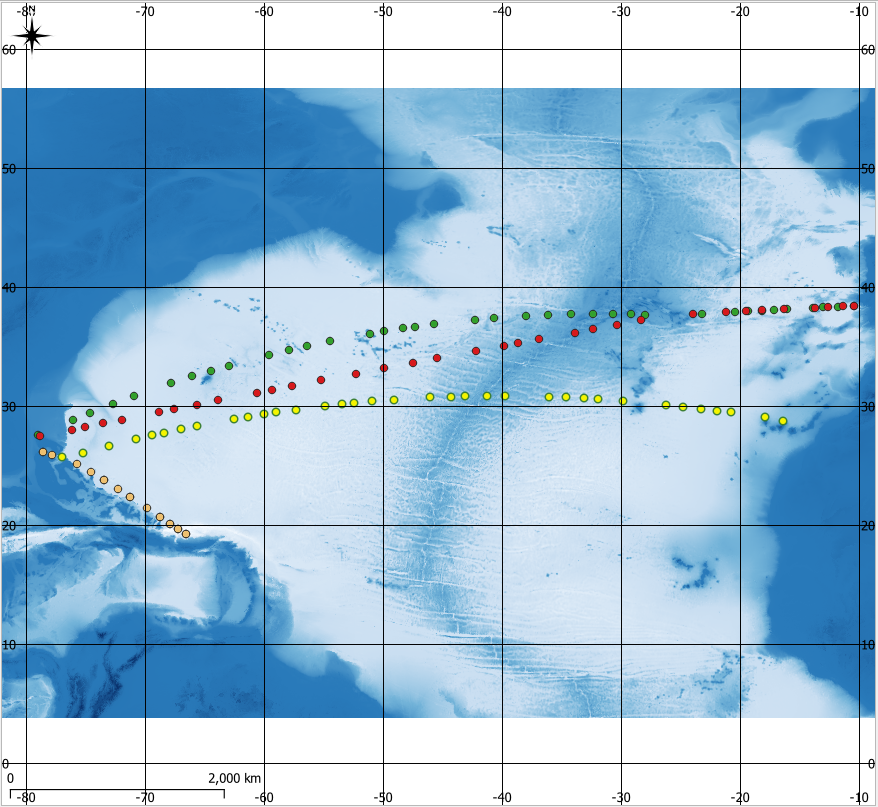 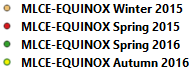 “Toward trusted, globe-ready carbonate intel—at 4 km, every day”
[Speaker Notes: Why here: strong gradients, frequent cruises for ground-truth, remote-sensing clear water. Data: 2015-16 Equinox DIC/TA/pH sets; 17 daily drivers. (1 min)]
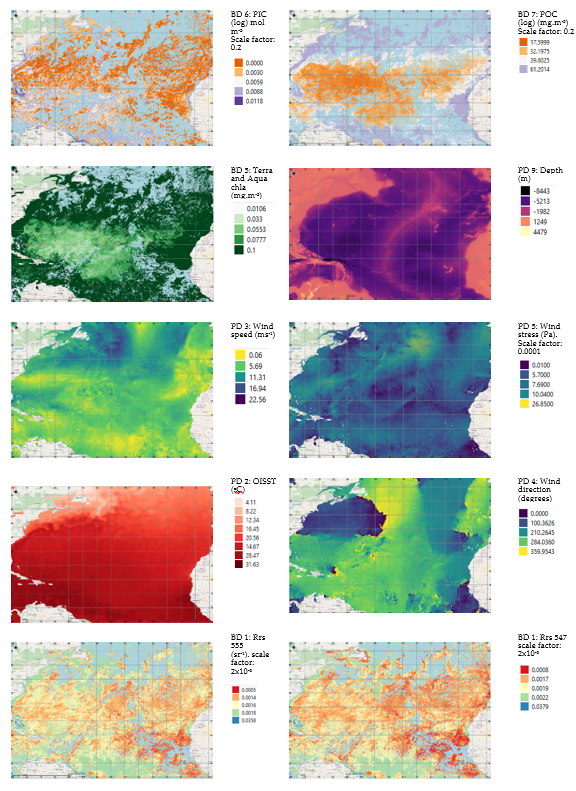 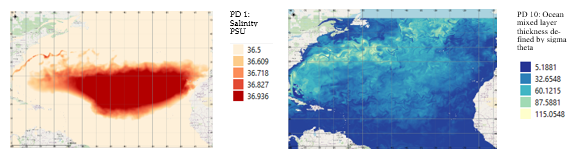 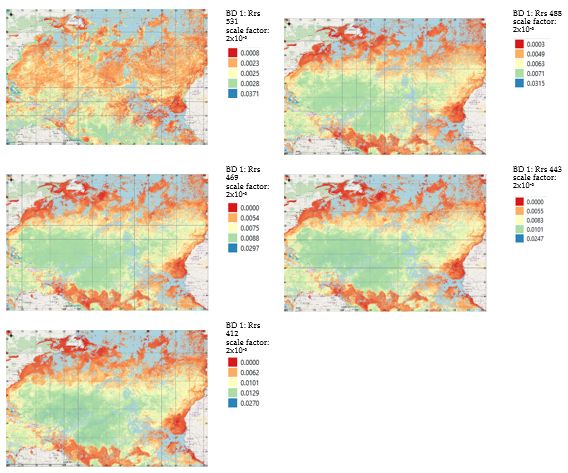 [Speaker Notes: Lots of raw data ≠ knowledge. We must blend kinetic, thermohaline, bio-optical and bathymetric drivers quickly enough for decision-makers.” Plant the ‘trust’ question: “Does the model earn its keep?” (1 min)]
Neural network architecture
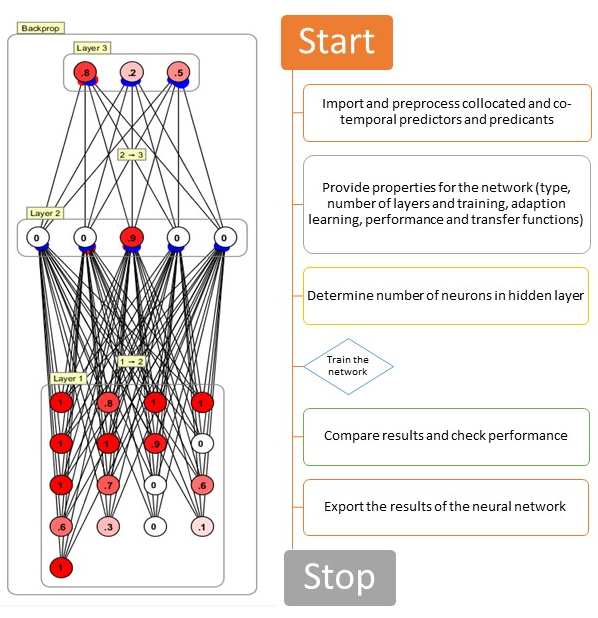 BPN model used consisted of 5 hidden neurons and the respective weights (in red and blue) of each connection. 
The values in each of the neuron is a scaled down value (1 decimal place) of the input, hidden and output neurons, corresponding to one possible solution between the proxy environmental drivers (predictors) and the values for DIC, TA and pH (predictands). 
Layer 1 (input): 17 neurons.
Layer 2: Hidden; 5 neurons. 
Layer 3 (output): 3 neurons: DIC, TA, and pH. (b) Steps involved in the development of BPN model.
[Speaker Notes: 17 satellite & model inputs in, three carbonate outputs out. Five hidden neurons was the sweet spot—anything bigger over-fitted.” Counter scepticism: stress simplicity & interpretability. (1 min)]
Independent validation
Training → three reserved cruise transects; metrics table
Toward trusted, globe-ready ocean carbonate intel—at 4 km, every day
9
How well does it work?
Mean bias for DIC, TA and pH are -2.5 μmol kg-1, -3.2 μmol kg-1 and 0.0048 respectively
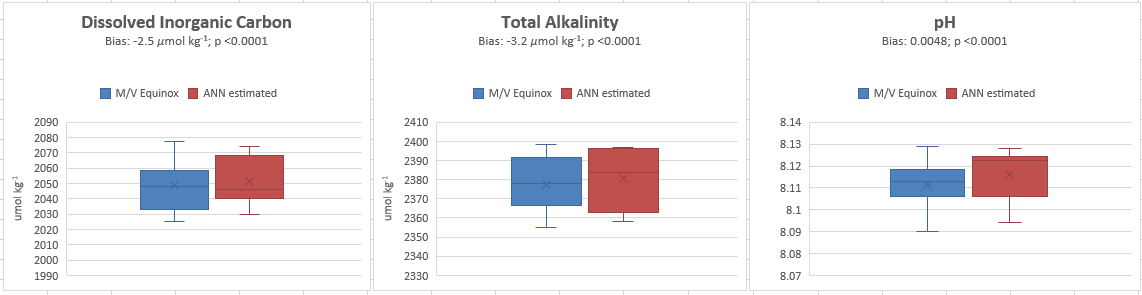 Median and variability of ANN-estimated values fall within those shown by discrete underway measurements (Winter 2015 cruise transect). The means of the two datasets are similar at the 99% C.L.
[Speaker Notes: “Biases are an order of magnitude smaller than natural variability; RMSE < 0.02 for pH.” Address error bars frankly; relate to Fourrier et al. med-sea benchmark]
How well does it work?
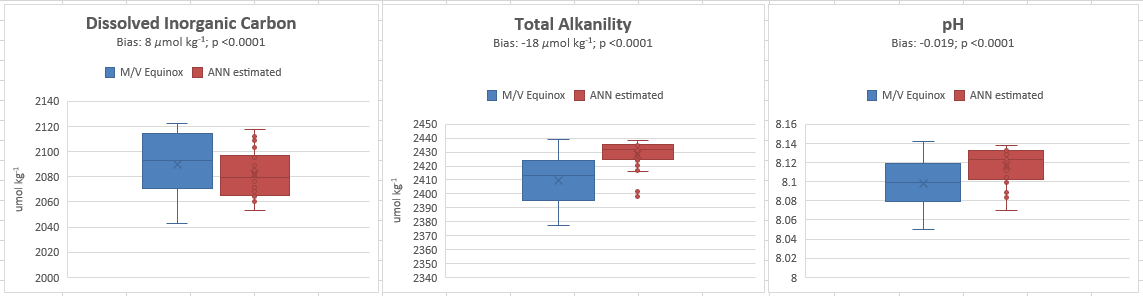 Median and variability of ANN-estimated values fall within those shown by discrete underway measurements (Autumn 2016 cruise transect). The means of the two datasets are similar at the 99% C.L.
[Speaker Notes: “Biases are an order of magnitude smaller than natural variability; RMSE < 0.02 for pH.” Address error bars frankly; relate to Fourrier et al. med-sea benchmark]
How well does it work?
[Speaker Notes: “Biases are an order of magnitude smaller than natural variability; RMSE < 0.02 for pH.” Address error bars frankly; relate to Fourrier et al. med-sea benchmark]
Daily 4-km ocean carbonate chemistry maps: >1 million pH data points
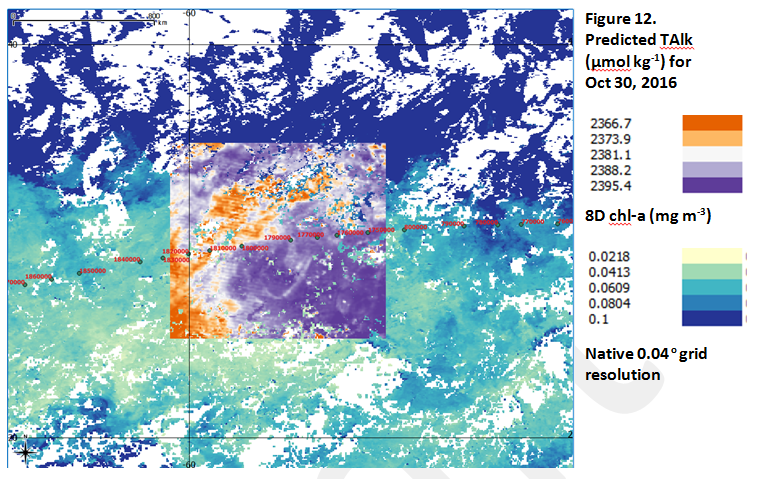 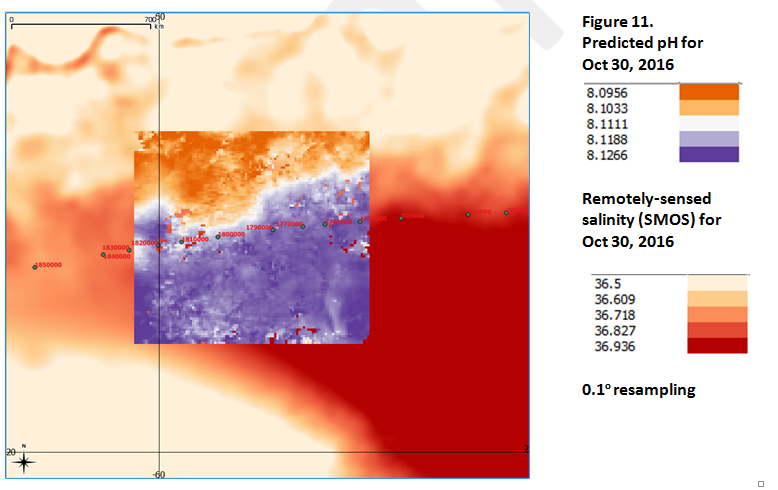 more than 1 million data points to derive rasterised maps of pH
[Speaker Notes: zoom into eddies, highlight east-west pH gradient tracking pCO₂ tongue. (1 min)]
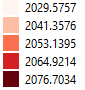 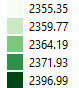 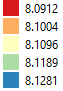 Daily 4-km ocean carbonate Maps
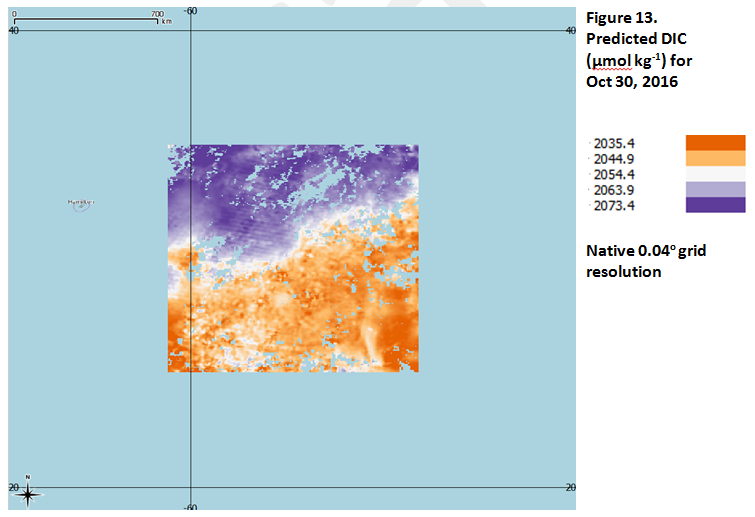 [Speaker Notes: zoom into eddies, highlight east-west pH gradient tracking pCO₂ tongue. (1 min)]
Novel insights into spatial distribution of surface ocean pH
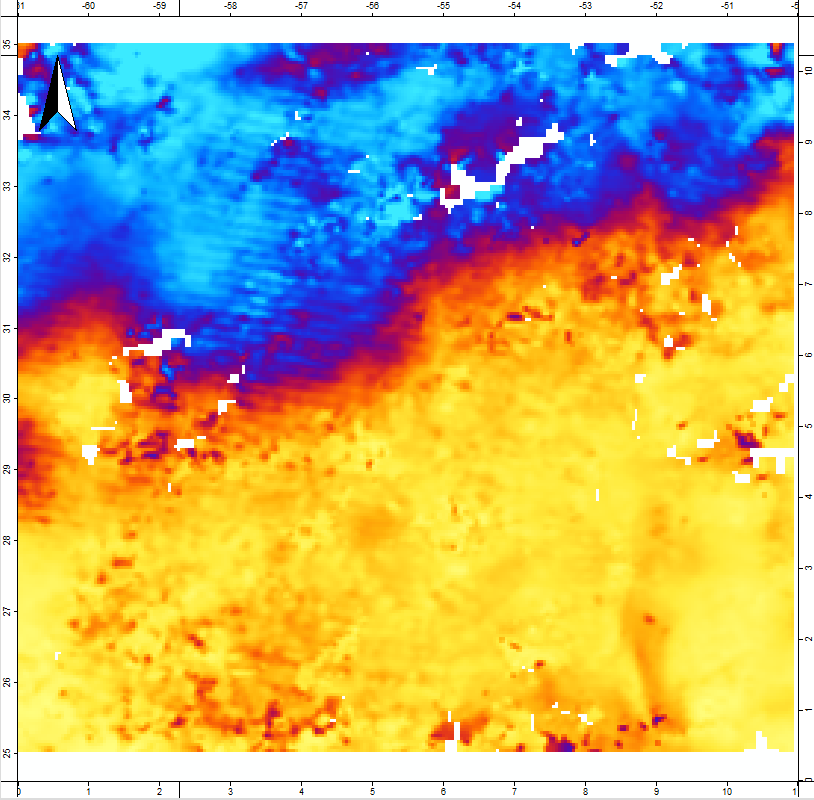 pH (ANN-estimated over ROI)

(October 30, 2016)
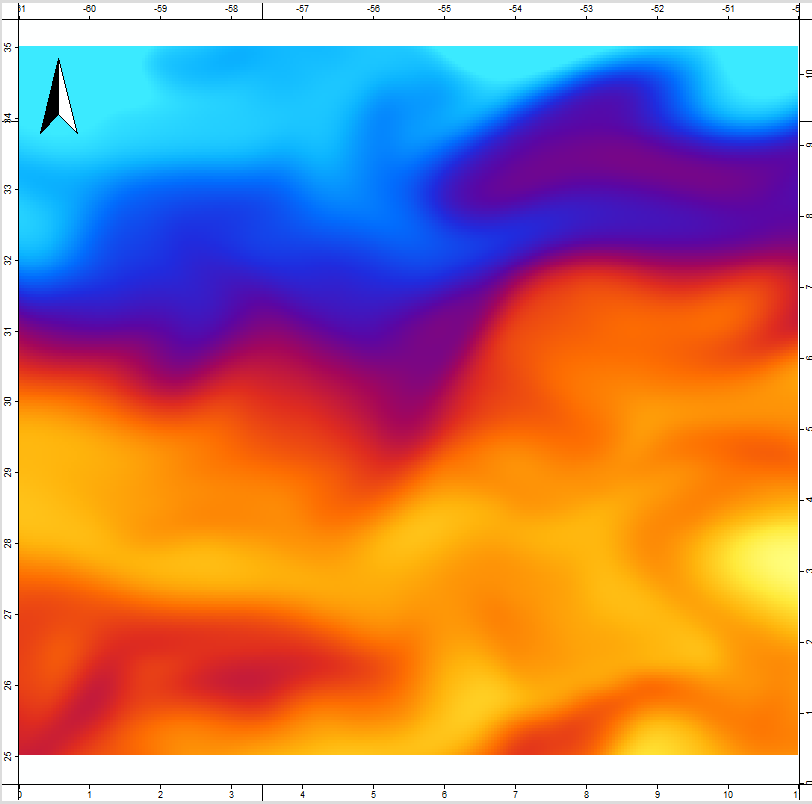 pH (Global Ocean Biochemistry Hindcast 
(October 16th - November 15th, 2016)
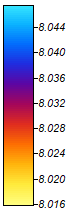 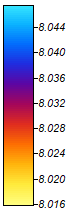 scatterplot R2=0.81
Novel insights into spatial distribution of surface ocean pH
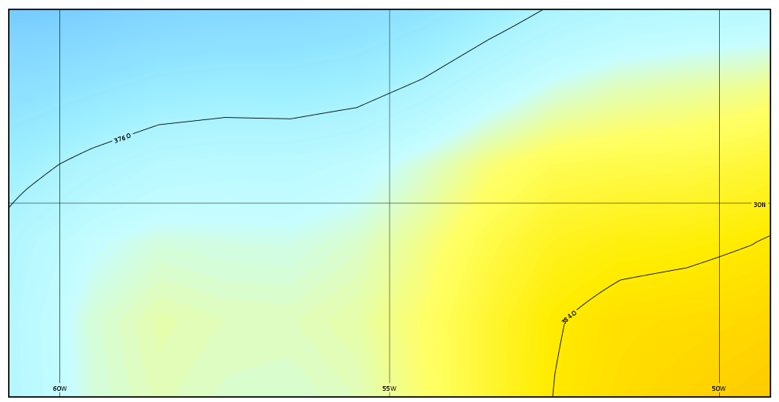 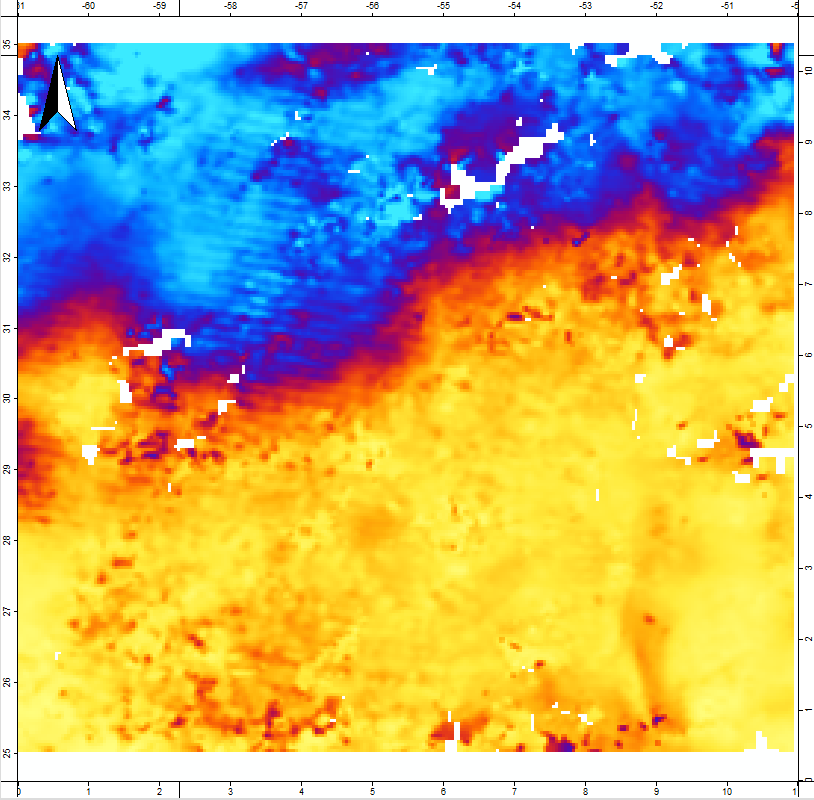 pH (ANN-estimated over ROI)

(October 30, 2016)
Sea surface pCO2
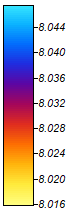 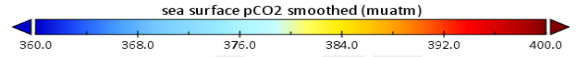 Who uses these maps?
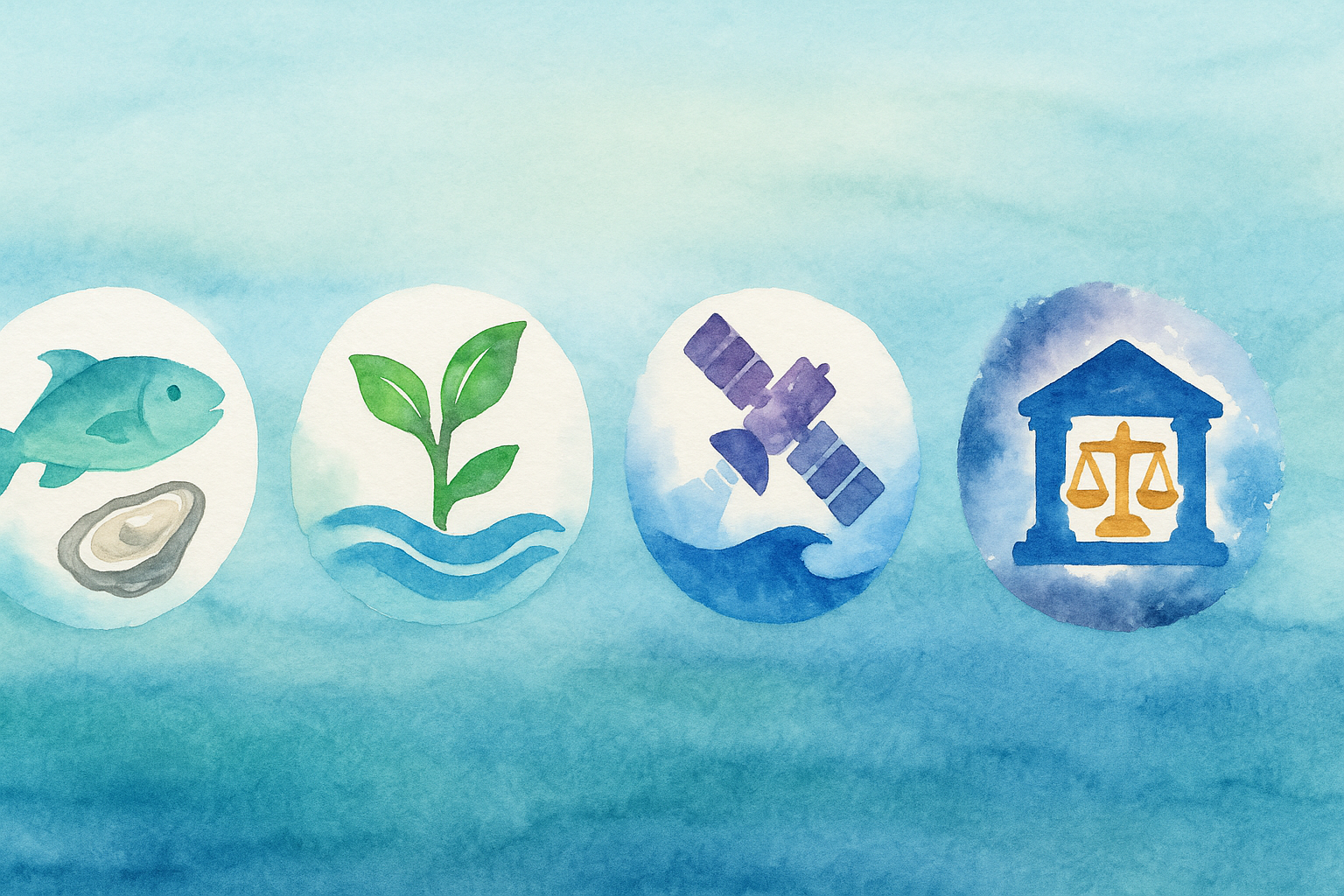 Hatcheries & wild capture fisheries
Blue carbon and coastal restoration projects; monitoring of OA-refugia
Policy makers & environmental regulators
Operational oceanography and Research centres
[Speaker Notes: Use OA-refugia example—pH metrics for site management]
Limitations and next steps
Current caveats
Roadmap forward
North Atlantic only – model trained on 2015-16 mid-latitude data; transferability to other basins/regions untested
Optical cloud gaps – predictions are nulled where cloud block key EO drivers, leaving spatial holes in daily maps
Unknown in situ error budget – 
Driver set still narrow – no air sea heat fluxes, pressure, precipitation or freshwater inputs yet included
Coastal/high productivity bias risk – algorithm may mis-estimate in chlorophyll-rich waters; further learning required
Broaden training matrix with global, seasonally diverse samples and finer scale variability of existing drivers
Add new drivers
Predict pCO2 next (reaching the full carbonate quartet (DIC, TA, pH, pCO₂)
Physics-based adjustments from numerical ocean models to reduce bias
Cloud-scale automation – exploit EO data cubes on cloud servers to deliver global daily 4km maps on demand. 
Assimilate model dynamics - Use of AI to fill in spatial holes
Take-home messages
AI + Big Earth Data → daily 4 km maps of DIC, TA & pH
Bias < ±0.02 pH units; RMSE within natural variability
Outputs inform aquaculture, blue-carbon, SDG 14.3 indicators
Open data + open code = transparency & trust
Facility of a National Data Hub will democratise and scale this workflow

   “Ocean-health intelligence at cloud speed”
[Speaker Notes: Close: recap, invite collaboration, thank organisers. Leave URL/QR to code repo & email. (0.5 min)]
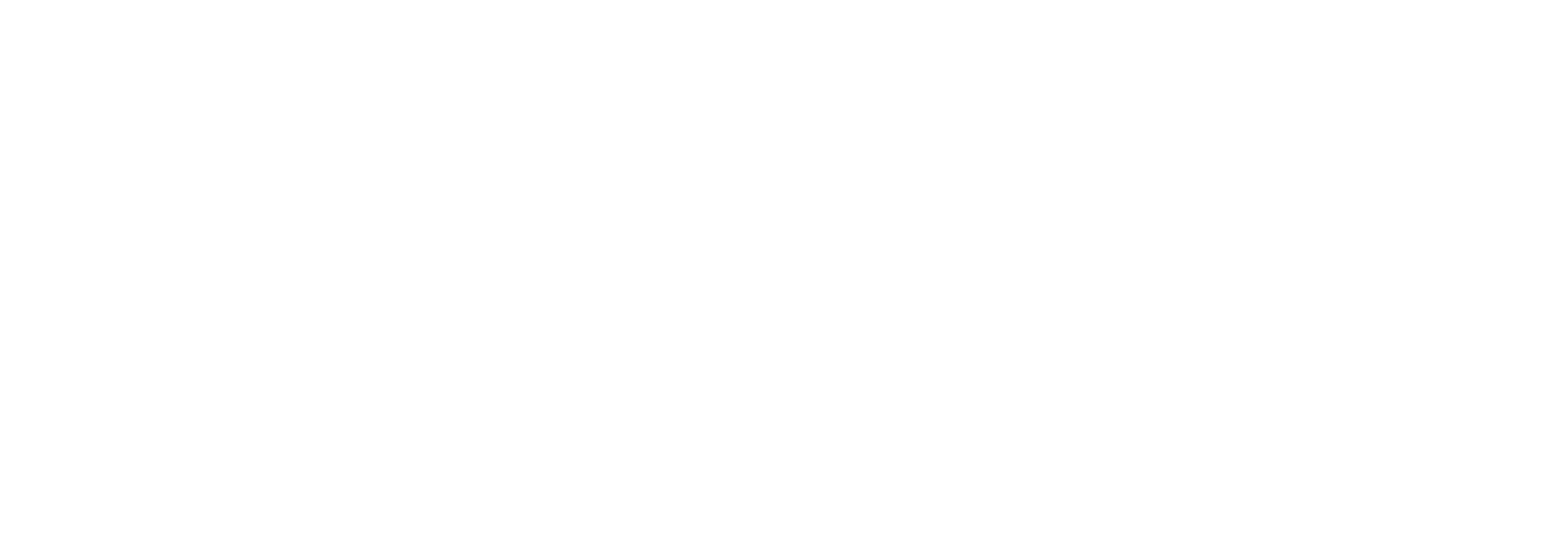 Insert Image
THANK YOU